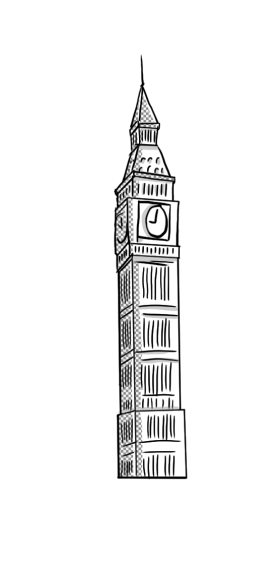 Used to
Όνομα Εκπαιδευτικού 
Σχολείο
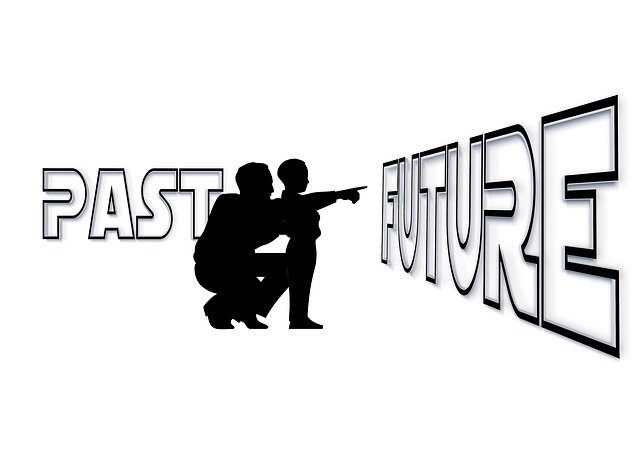 English Language -  ΤΑΞΗ ΣΤ’
Graphics:  https://pixabay.com
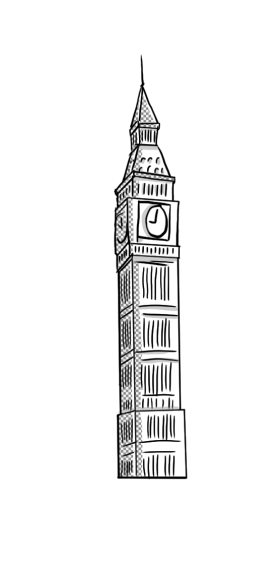 Subject+ used to +infinitive
Affirmative
I used to play the piano √

Interrogative
Did you use to play the piano?

Negative
I didn’t use to play the piano.
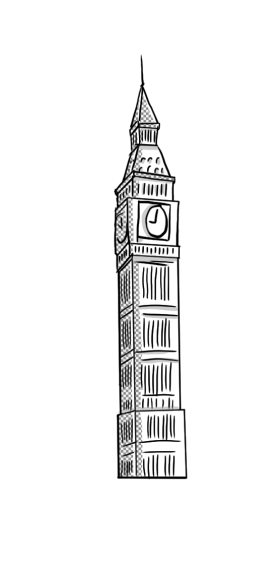 We treat used to as any other verb in past simple!!  we take out the ed
Use!
Use= happened regularly in the past
We use it for past states
I used to be stronger  but now I’m not

We use it for past habits
I used to eat unhealthy   but now I don’t

We use it with action (play, run, go) + non-action verbs (be, like, have)
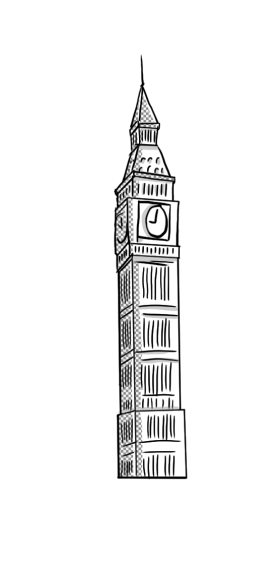 Used to
NOW
IN THE PAST
In the past people used to ride this kind of cars
But now we don’t. Instead we drive this kind of cars
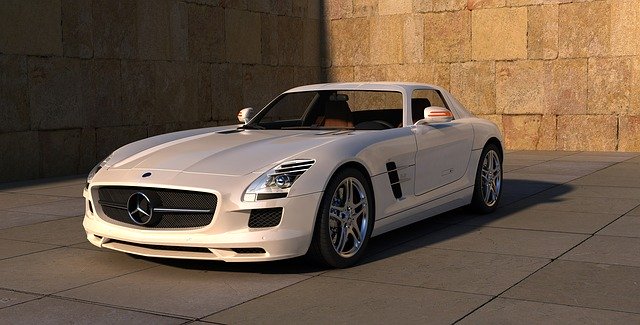